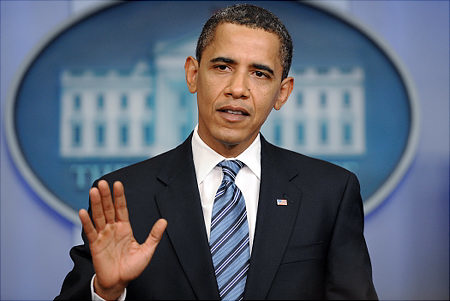 The Executive Branch
United States Government
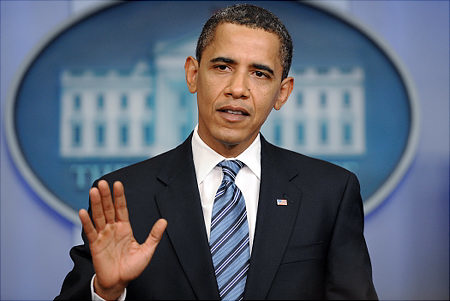 I. The Executive Branch
Carries out the nation’s laws that Congress passes.
Consist of the president, vice-president, and various executive offices, departments, and agencies.
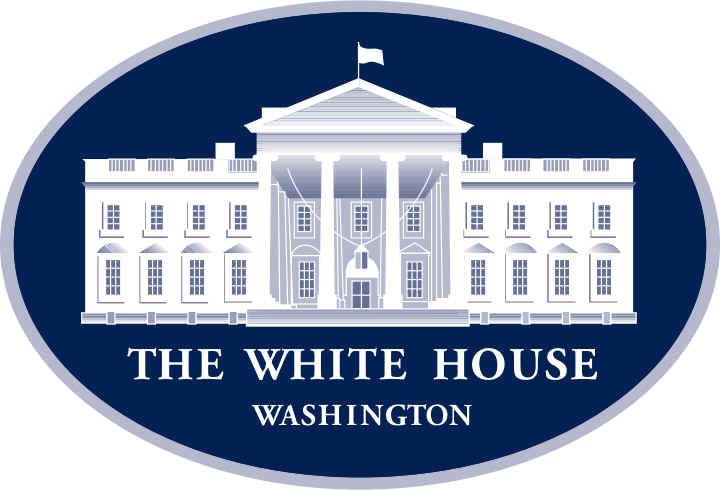 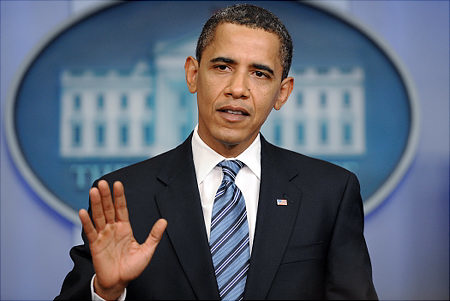 C. Requirements to be President
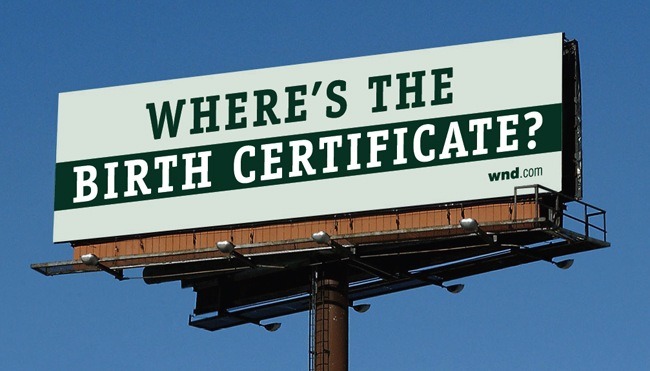 Natural born citizen
35 years old
Resident of the United States for 14 years
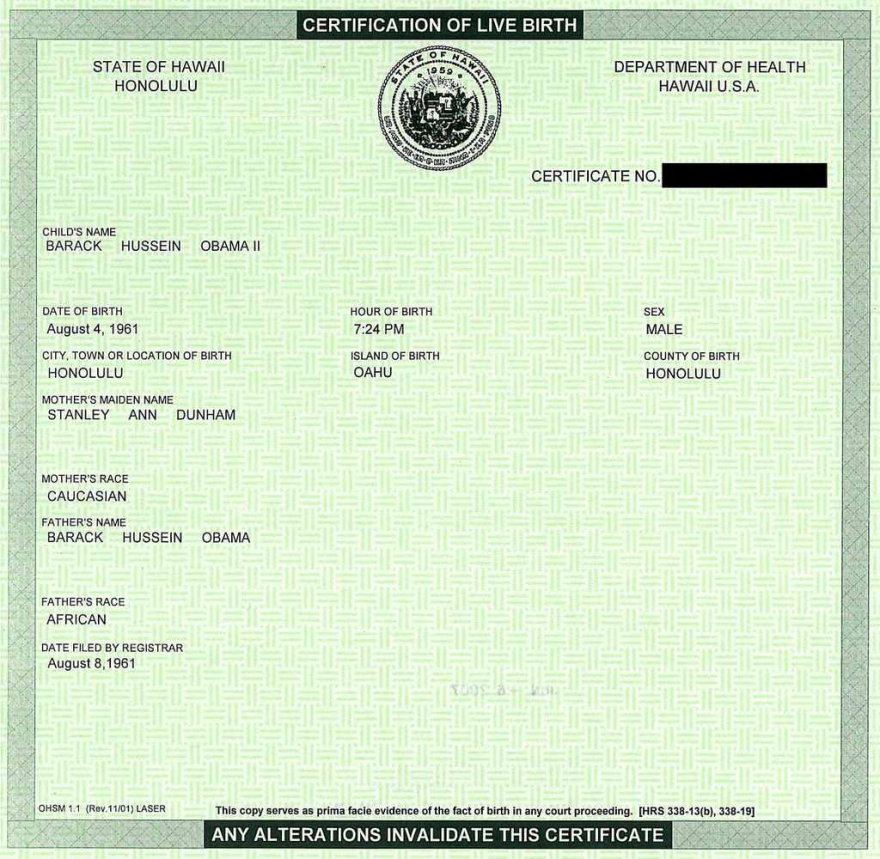 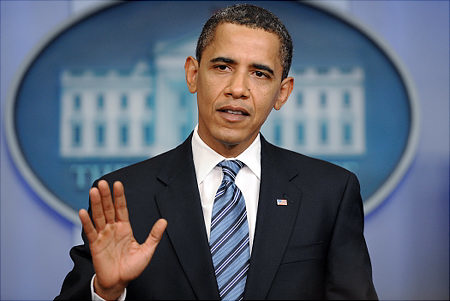 D. Presidential Election
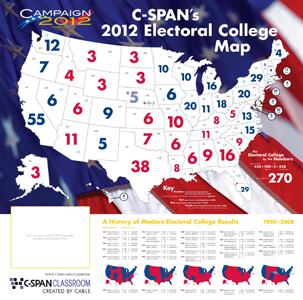 Held every four years
President elected indirectly through the Electoral College
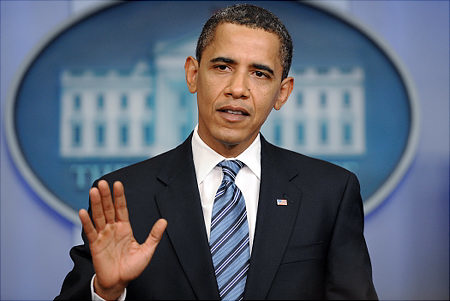 E. Electoral College
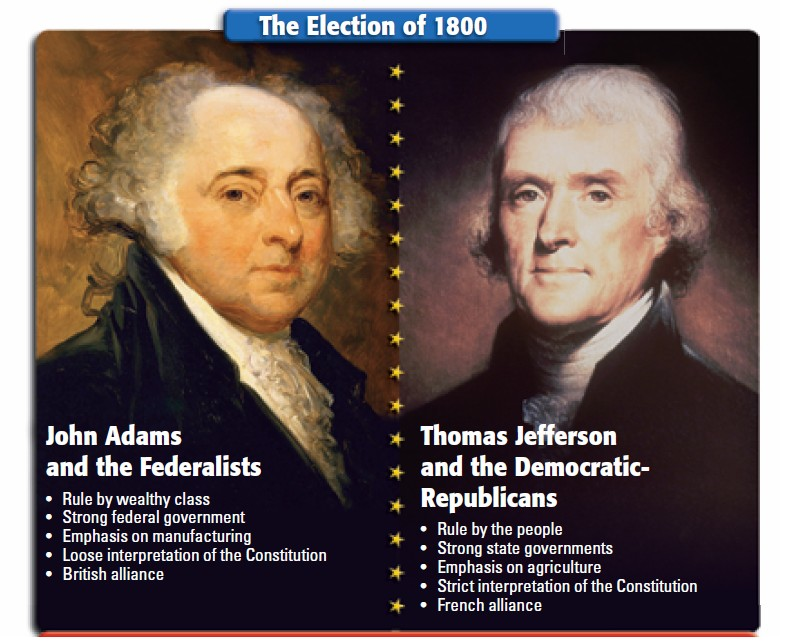 At first, the winner became the president and runner-up became the vice-president.

a. This was changed with the 12th Amendment in 1804.
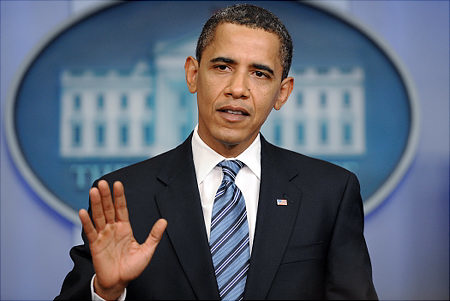 2. Electors now cast separate ballots for the President and Vice-President
3. To be elected, candidate must receive majority of electoral votes. (270 today)
4. If no candidate receives majority, President and Vice-President is chosen by the House of Representatives.
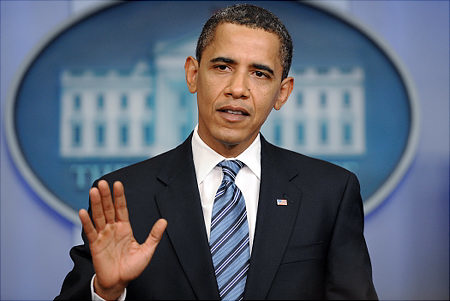 5. Each state gets 1 elector per Senator and House representative. (So each state has at least 3 electors, plus Washington D.C.)
6. Political parties select lists of electors
7. Americans actually choosing Electors from their state when they vote for president and vice-president.

8. Whichever party’s electors get the most votes wins